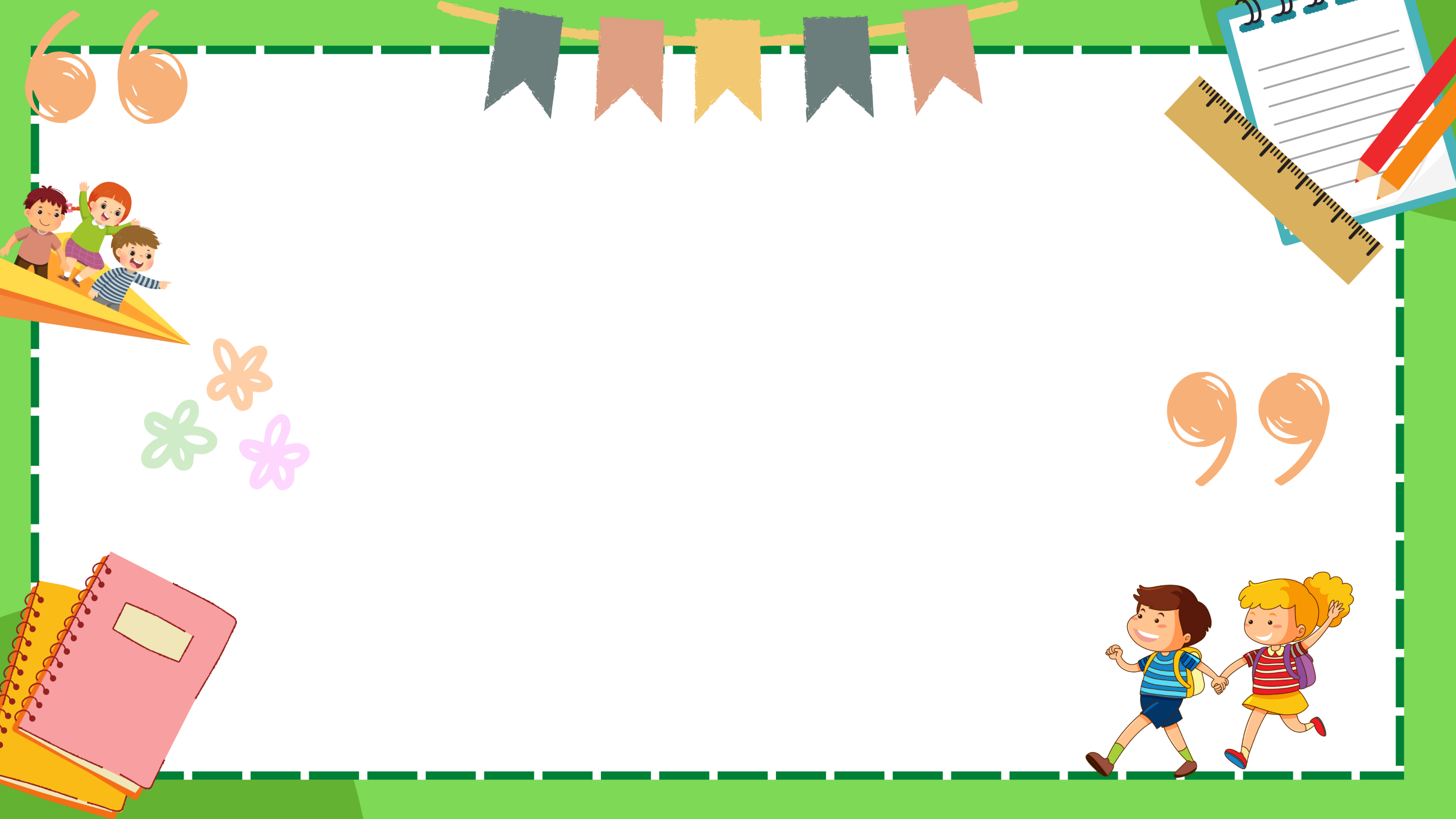 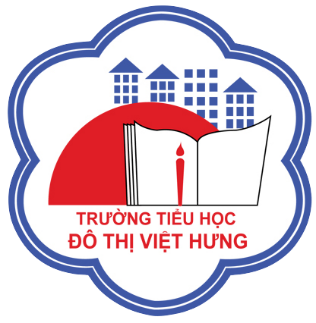 ỦY BAN NHÂN DÂN QUẬN LONG BIÊN
TRƯỜNG TIỂU HỌC ĐÔ THỊ VIỆT HƯNG
BÀI GIẢNG ĐIỆN TỬ
KHỐI 3
MÔN: TIẾNG VIỆT
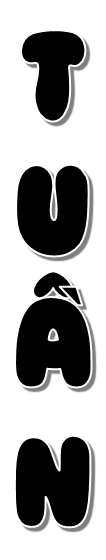 17
Chính tả:  Tiếng chim
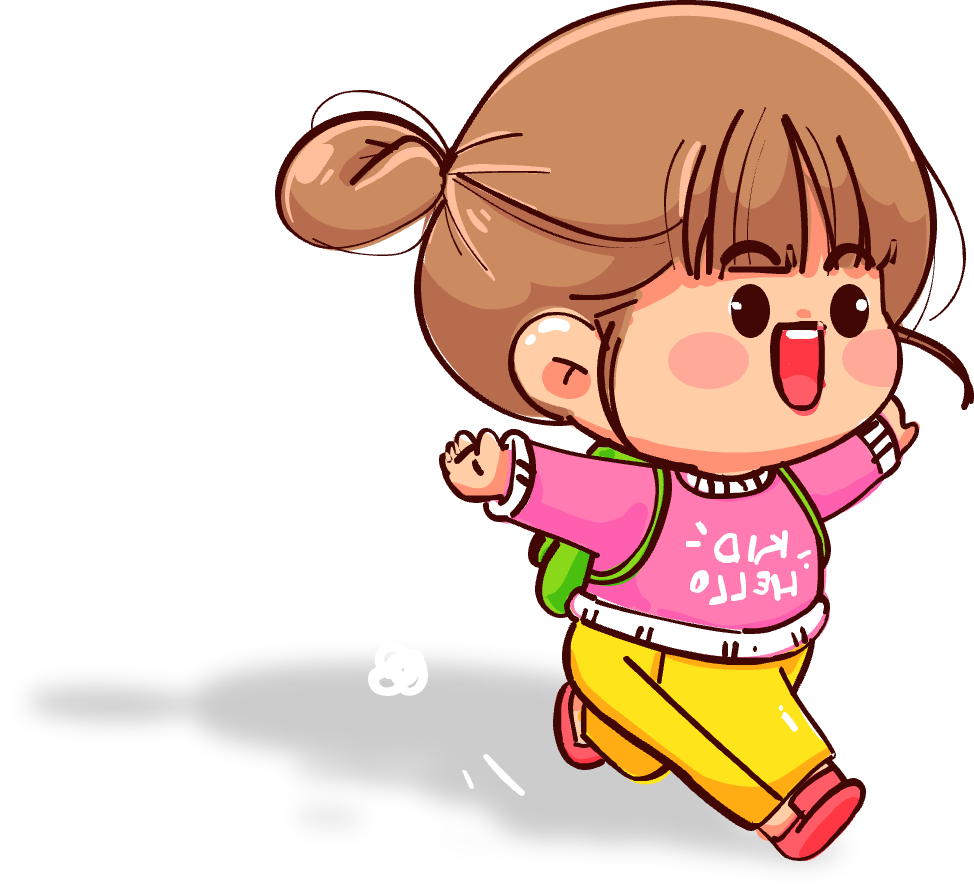 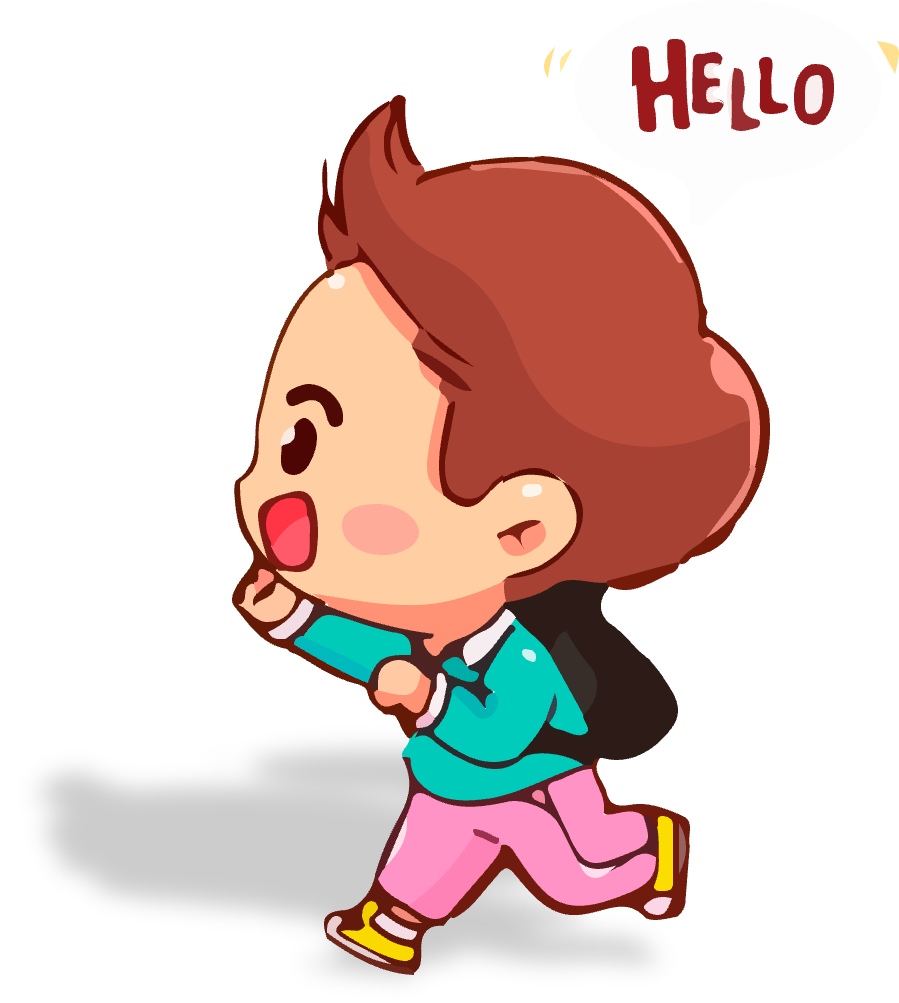 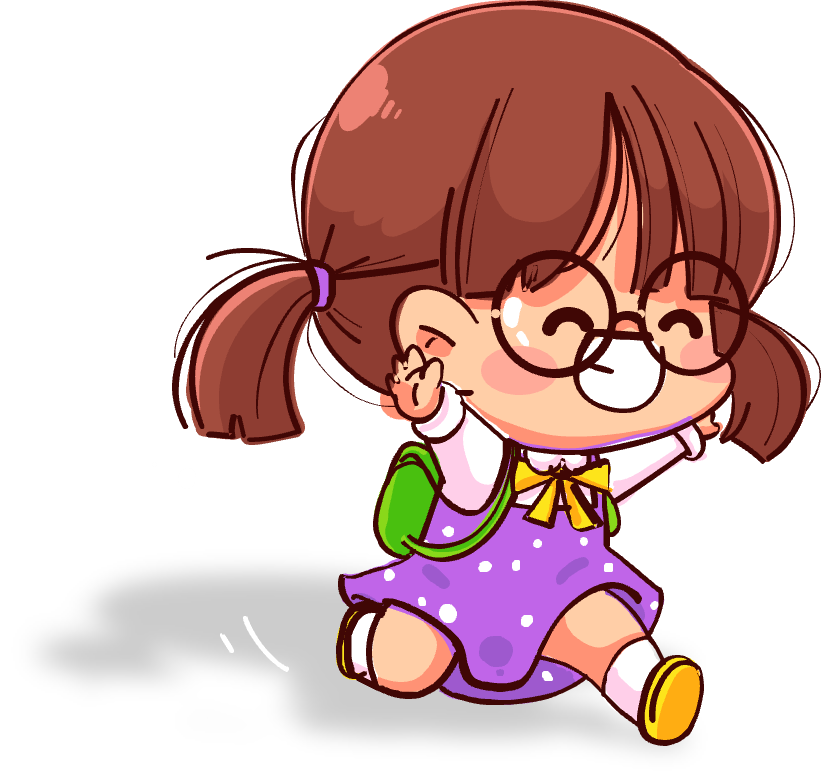 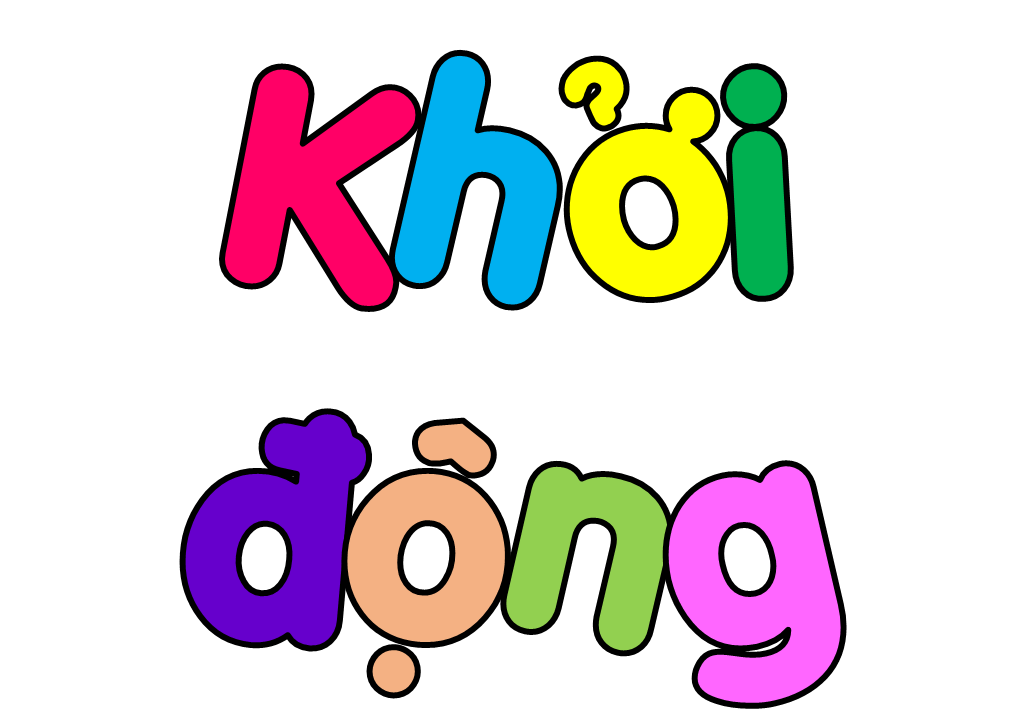 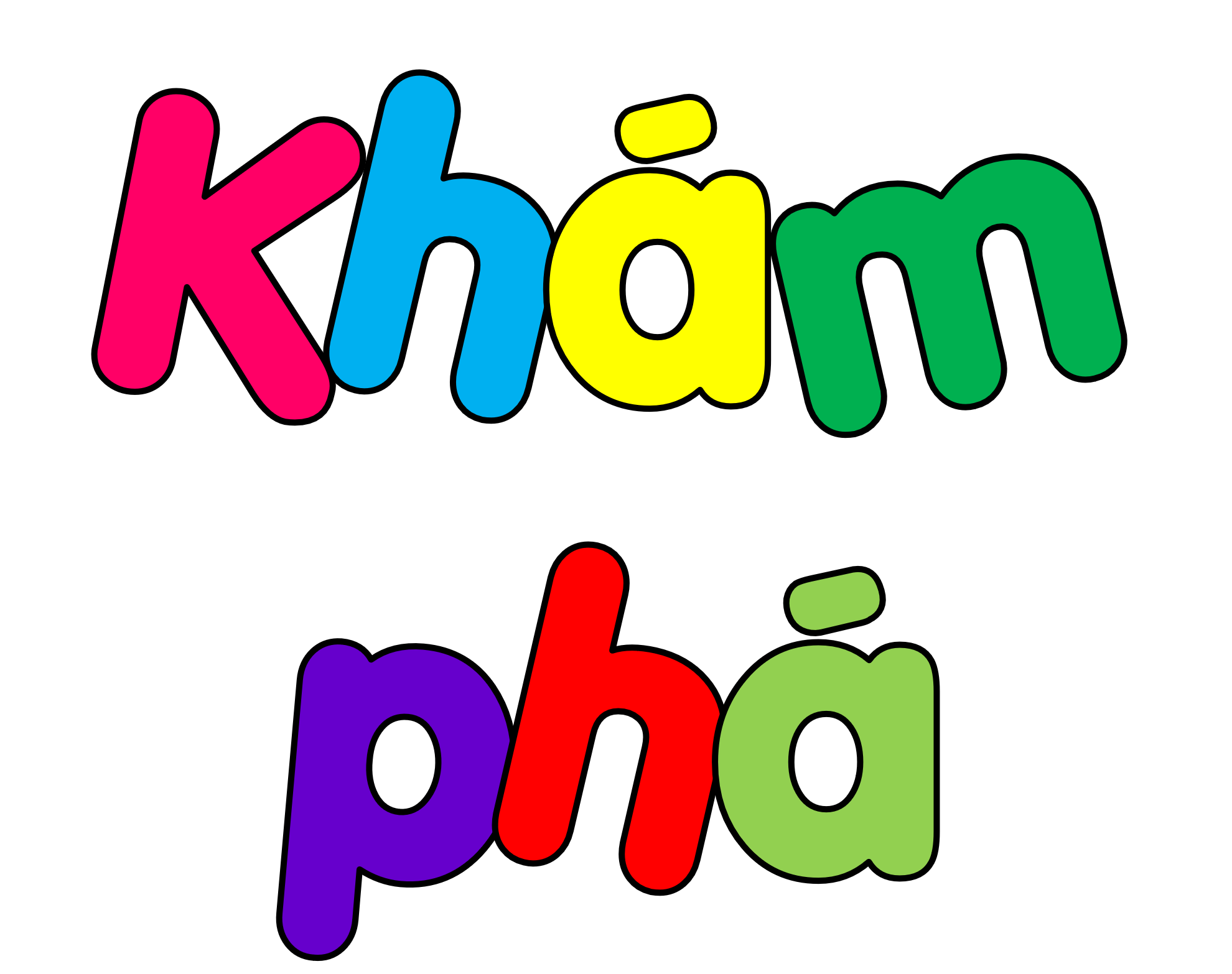 Sáng nay bé mở cửa
Thấy trời xanh lạ lùng
Những tia nắng ùa tới
Nhảy múa trong căn phòng.

Hàng cây trồng trước ngõ
Rụng lá mùa mưa qua
Bỗng nhiên xanh thắm lại
Nghe rì rào nở hoa.

Một con chim màu trắng
Đứng trên cành hót vang:
Bé ơi, bé có biết
Mùa xuân đến rồi không? 
THANH QUẾ
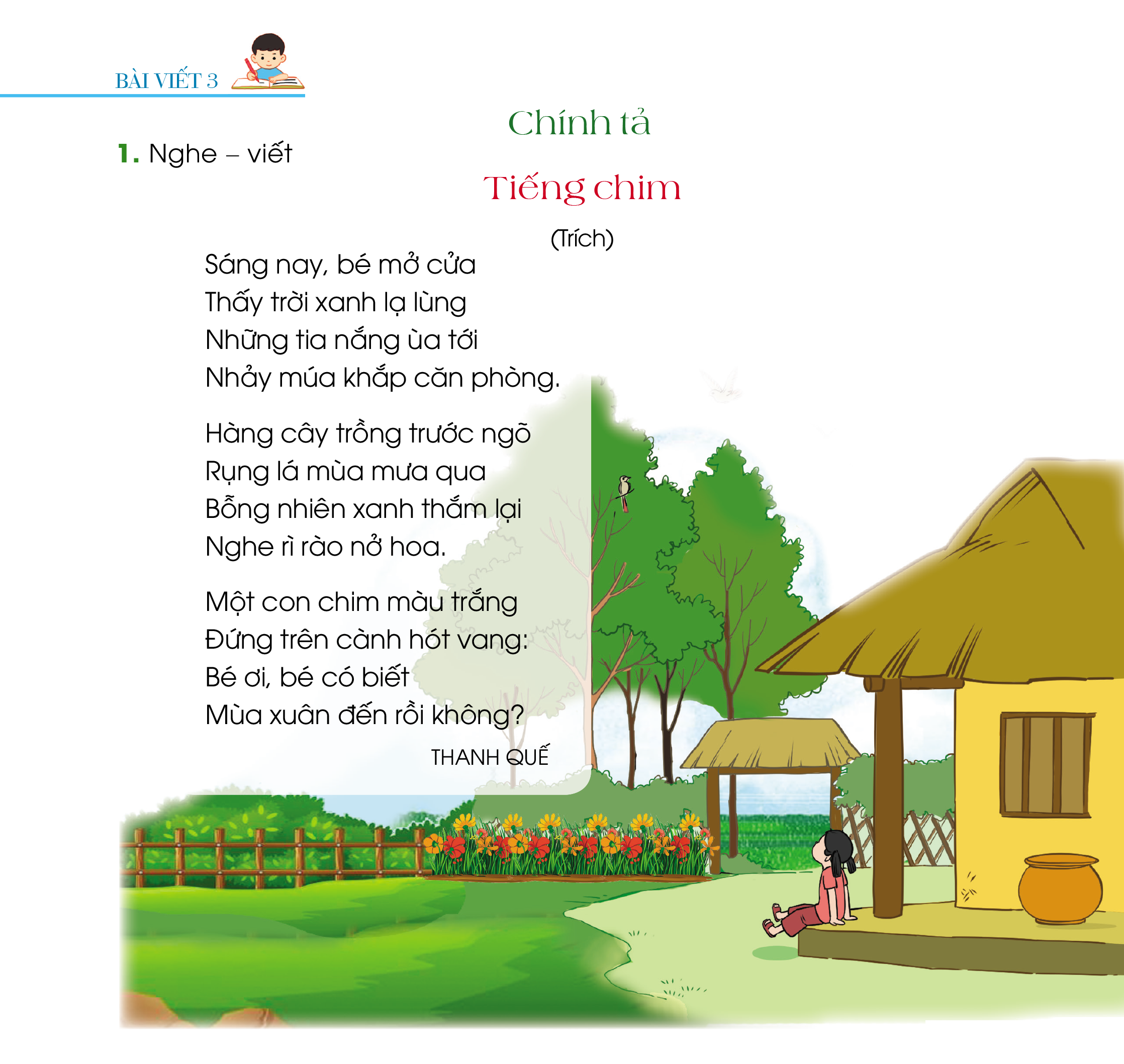 Tiếng chim
Trong bài có những chữ nào được viết hoa?
Trong bài có những chữ nào được viết hoa?
Sáng nay bé mở cửa
Thấy trời xanh lạ lùng
Những tia nắng ùa tới
Nhảy múa trong căn phòng.

Hàng cây trồng trước ngõ
Rụng lá mùa mưa qua
Bỗng nhiên xanh thắm lại
Nghe rì rào nở hoa.

Một con chim màu trắng
Đứng trên cành hót vang:
Bé ơi, bé có biết
Mùa xuân đến rồi không? 
THANH QUẾ
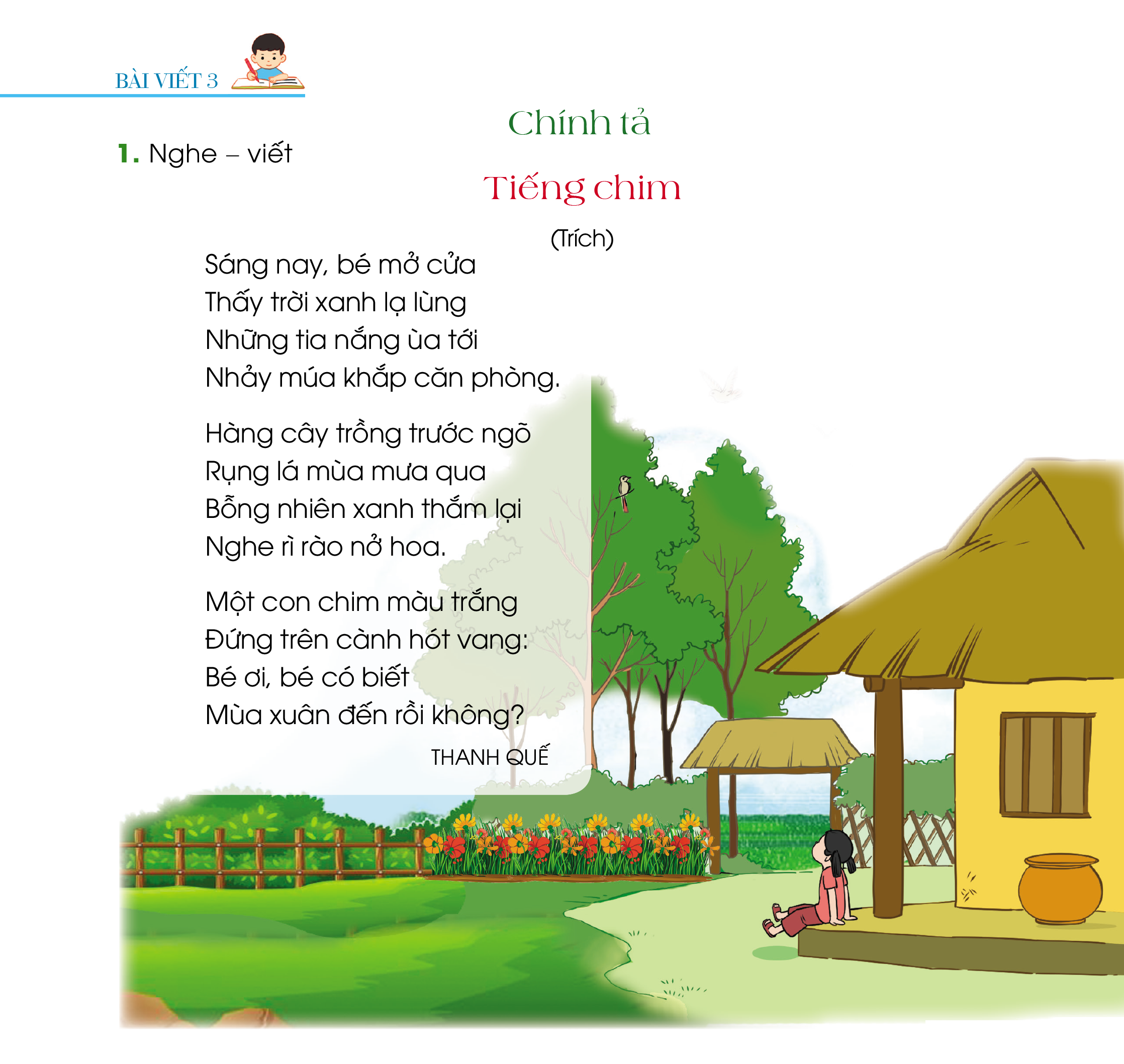 Tiếng chim
Trong bài có những chữ nào được viết hoa?
Trong bài có những chữ nào được viết hoa?
Sáng nay bé mở cửa
Thấy trời xanh lạ lùng
Những tia nắng ùa tới
Nhảy múa trong căn phòng.

Hàng cây trồng trước ngõ
Rụng lá mùa mưa qua
Bỗng nhiên xanh thắm lại
Nghe rì rào nở hoa.

Một con chim màu trắng
Đứng trên cành hót vang:
Bé ơi, bé có biết
Mùa xuân đến rồi không? 
THANH QUẾ
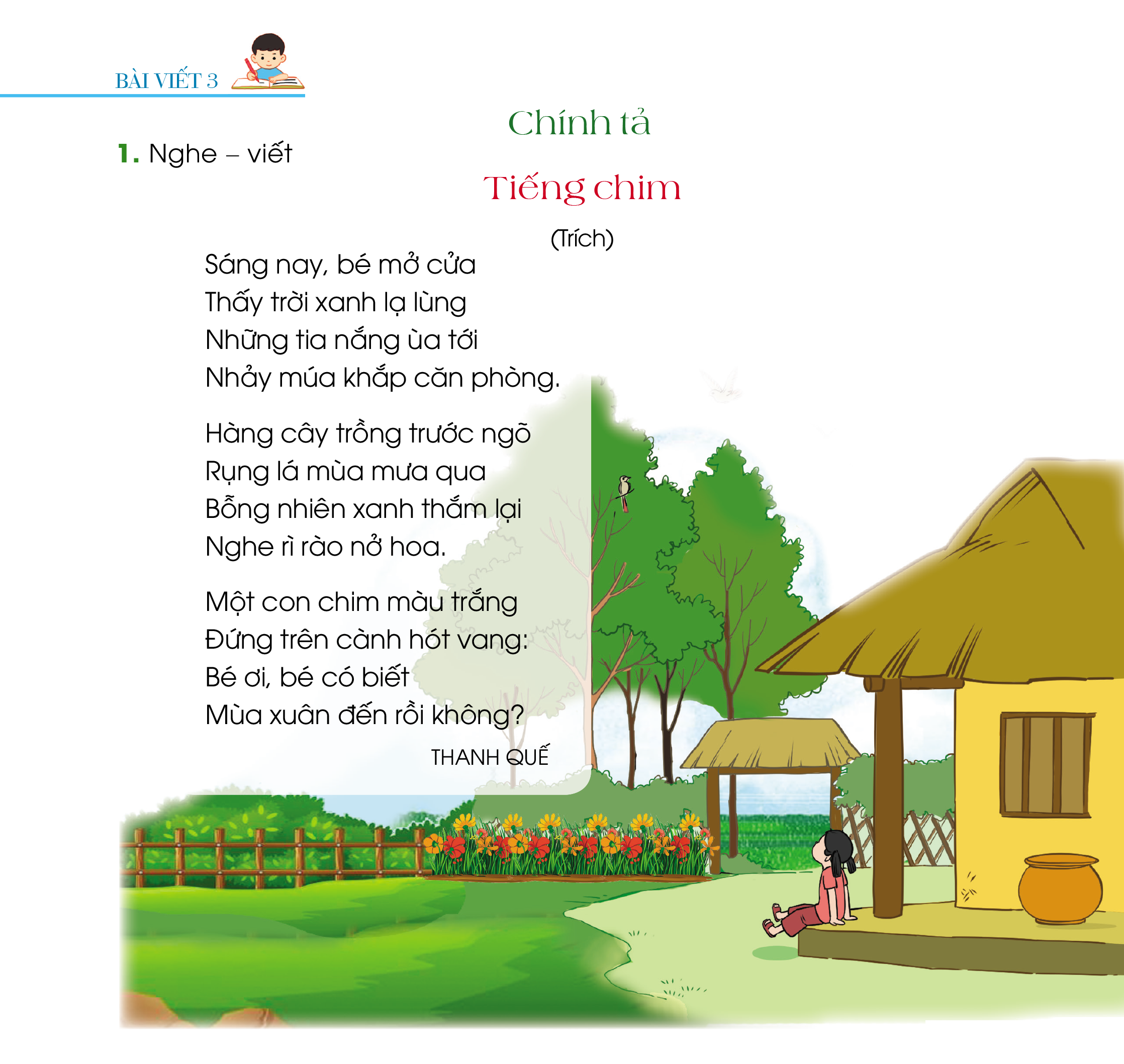 Tiếng chim
Có những dấu câu nào trong bài viết?
Có những dấu câu nào trong bài viết?
Sáng nay bé mở cửa
Thấy trời xanh lạ lùng
Những tia nắng ùa tới
Nhảy múa trong căn phòng.

Hàng cây trồng trước ngõ
Rụng lá mùa mưa qua
Bỗng nhiên xanh thắm lại
Nghe rì rào nở hoa.

Một con chim màu trắng
Đứng trên cành hót vang:
Bé ơi, bé có biết
Mùa xuân đến rồi không? 
THANH QUẾ
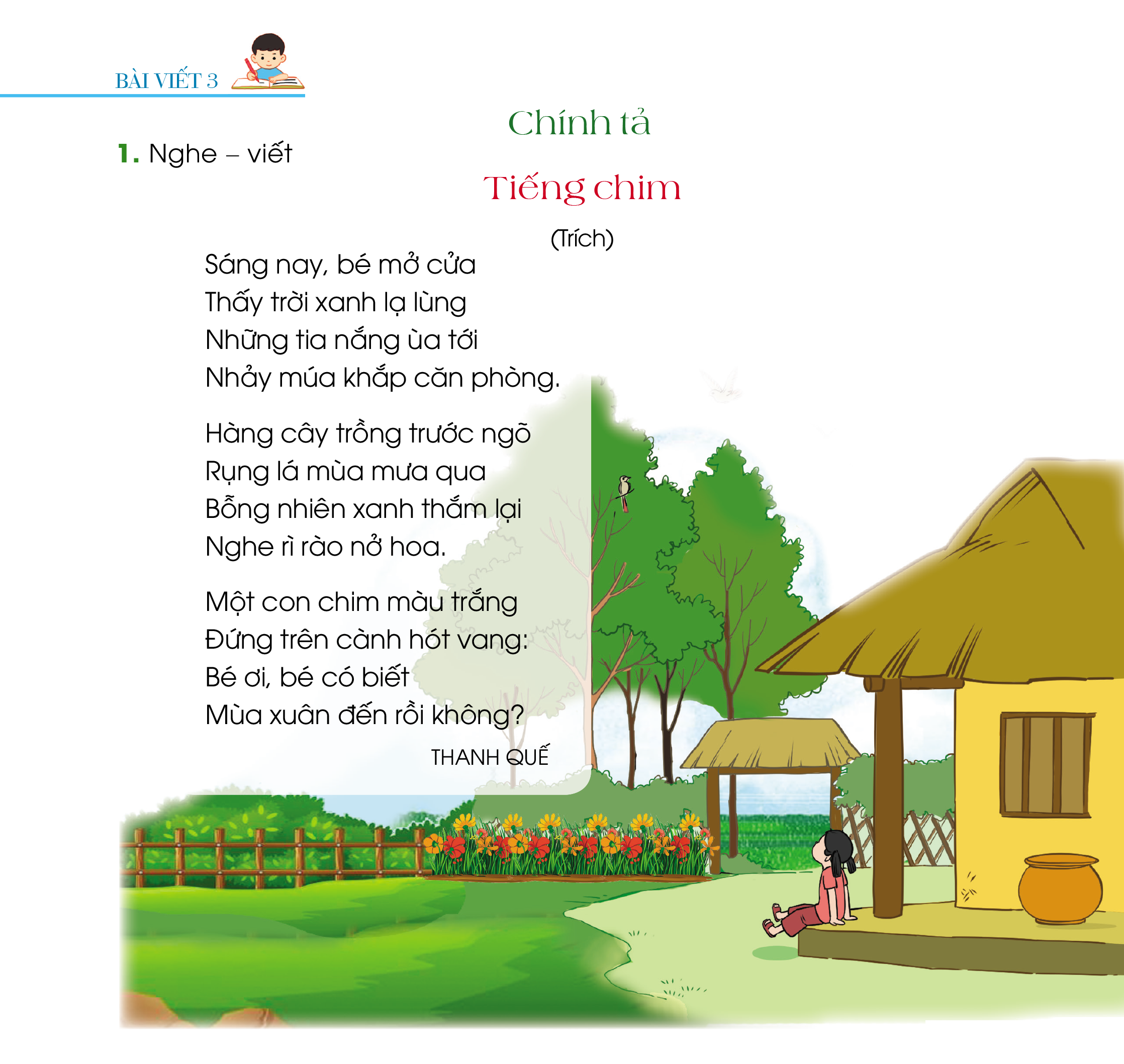 Tiếng chim
Khi viết bài này cần lưu ý gì?
Khi viết bài này cần lưu ý gì?
Sáng nay bé mở cửa
Thấy trời xanh lạ lùng
Những tia nắng ùa tới
Nhảy múa trong căn phòng.

Hàng cây trồng trước ngõ
Rụng lá mùa mưa qua
Bỗng nhiên xanh thắm lại
Nghe rì rào nở hoa.

Một con chim màu trắng
Đứng trên cành hót vang:
Bé ơi, bé có biết
Mùa xuân đến rồi không? 
THANH QUẾ
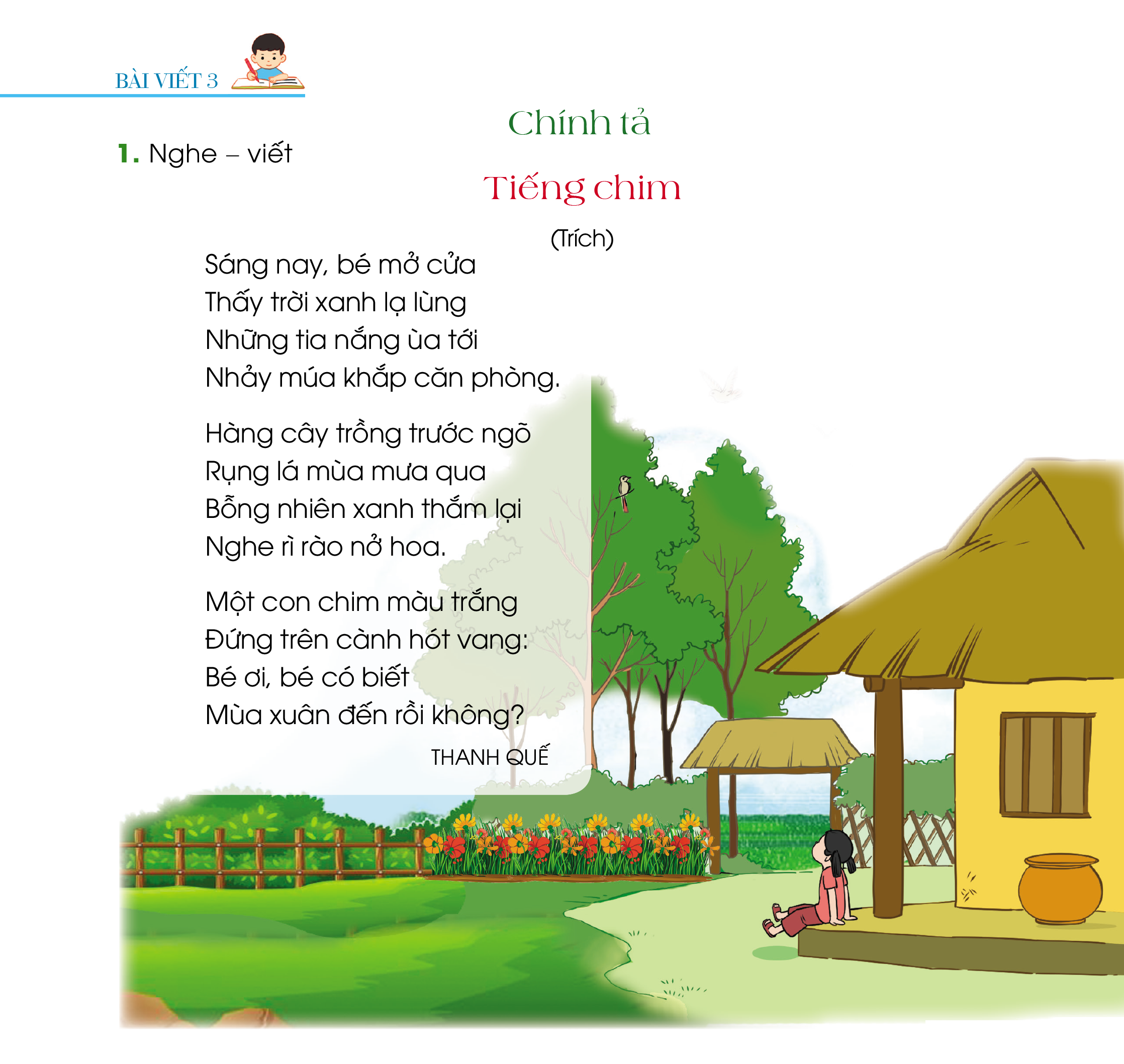 Tiếng chim
Có những dấu câu nào trong bài viết?
Có những dấu câu nào trong bài viết?
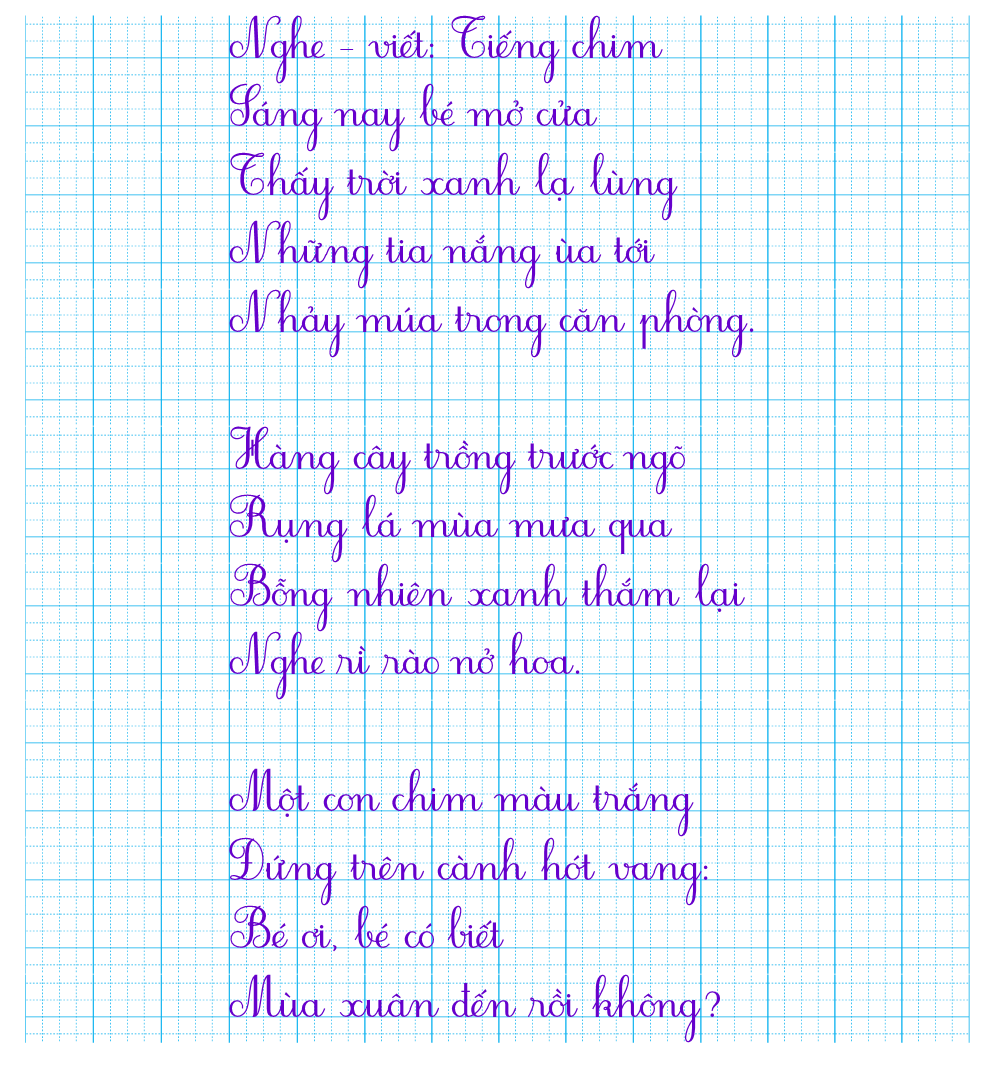 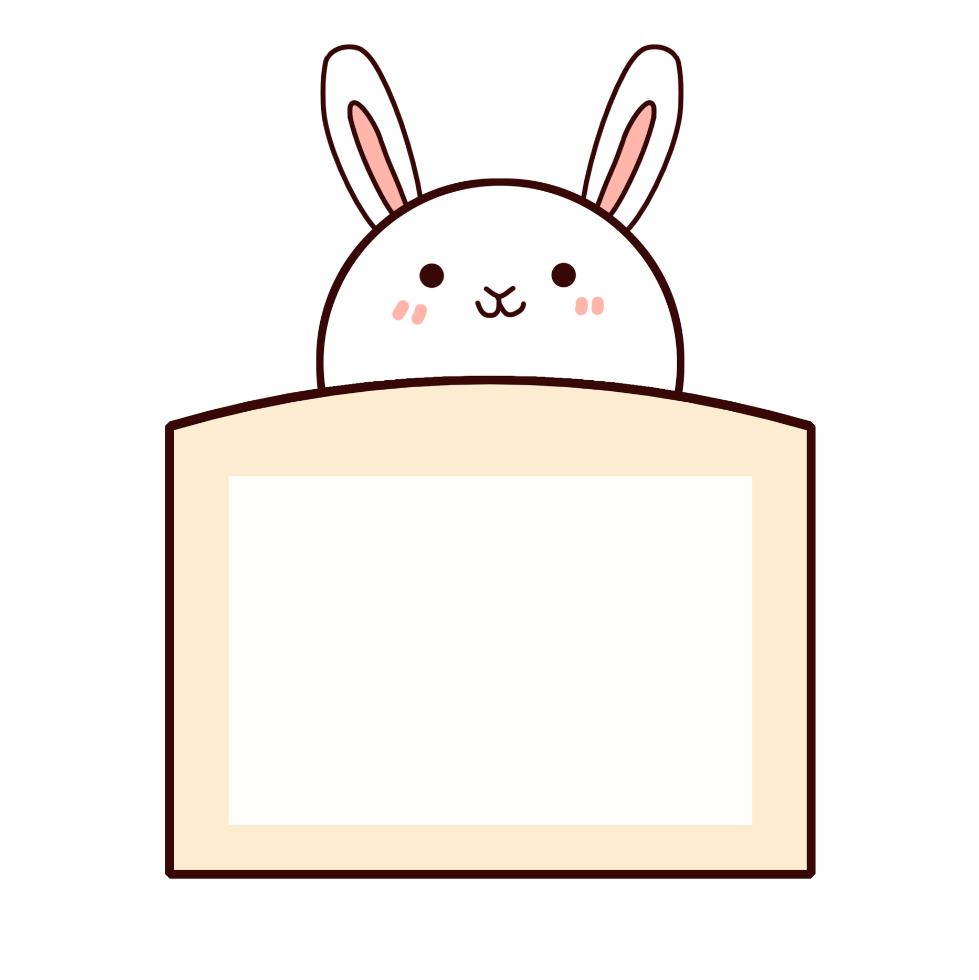 BÀI MẪU
Luyện viết từ khó
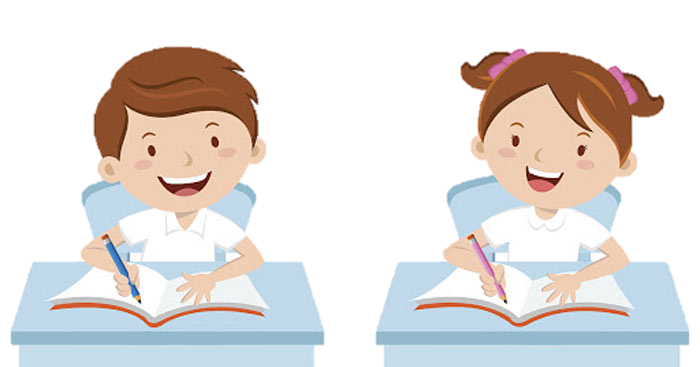 Luΐİn νμĞt Ǉừ δó
lạ lùng
ǟì ǟào
màu trắng
Viết bài
Tư thế ngồi viết:
Lưng thẳng, không tì ngực vào bàn.
Đầu hơi cúi.
Mắt cách vở 25 – 30 cm.
Tay phải cầm bút.
Tay trái tì nhẹ lên mép vở để giữ.
Hai chân để song song thoải mái.
2. Cách cầm bút:
Cầm bút bằng 3 ngón tay: ngón cái, ngón trỏ, ngón giữa.
Khi viết, dung 3 ngón tay di chuyển từ trái sang phải, cán bút nghiêng về phía bên phải, cổ tay, khuỷu tay và cánh tay cử động mềm mại, thoải mái
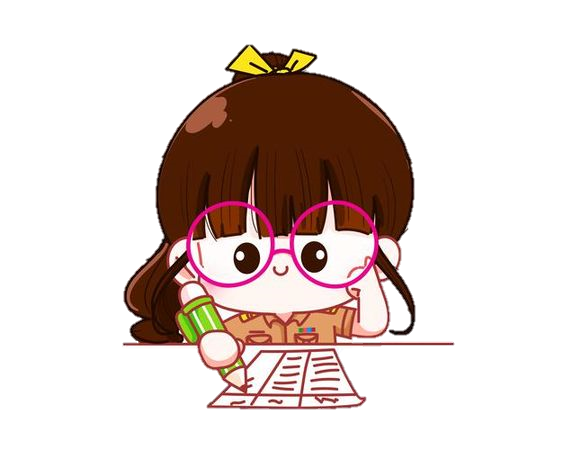 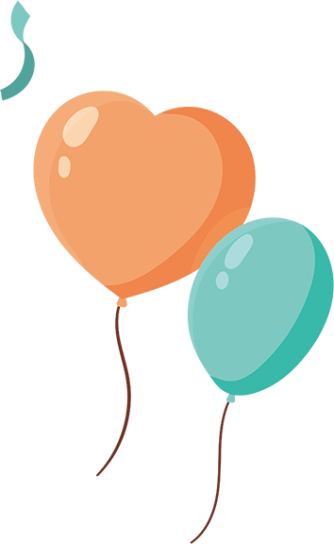 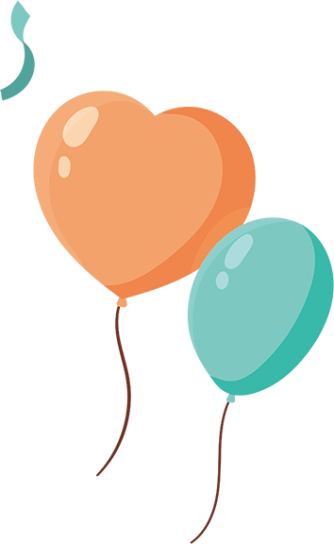 SOÁT LỖI
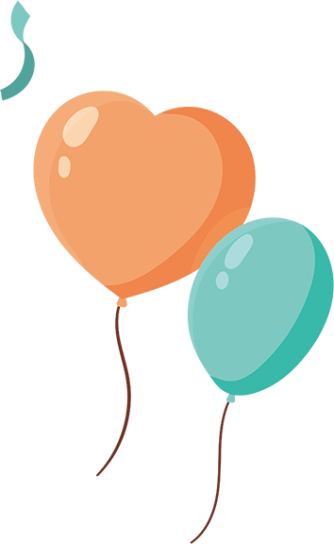 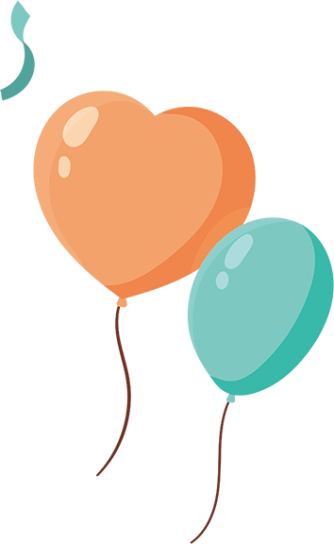 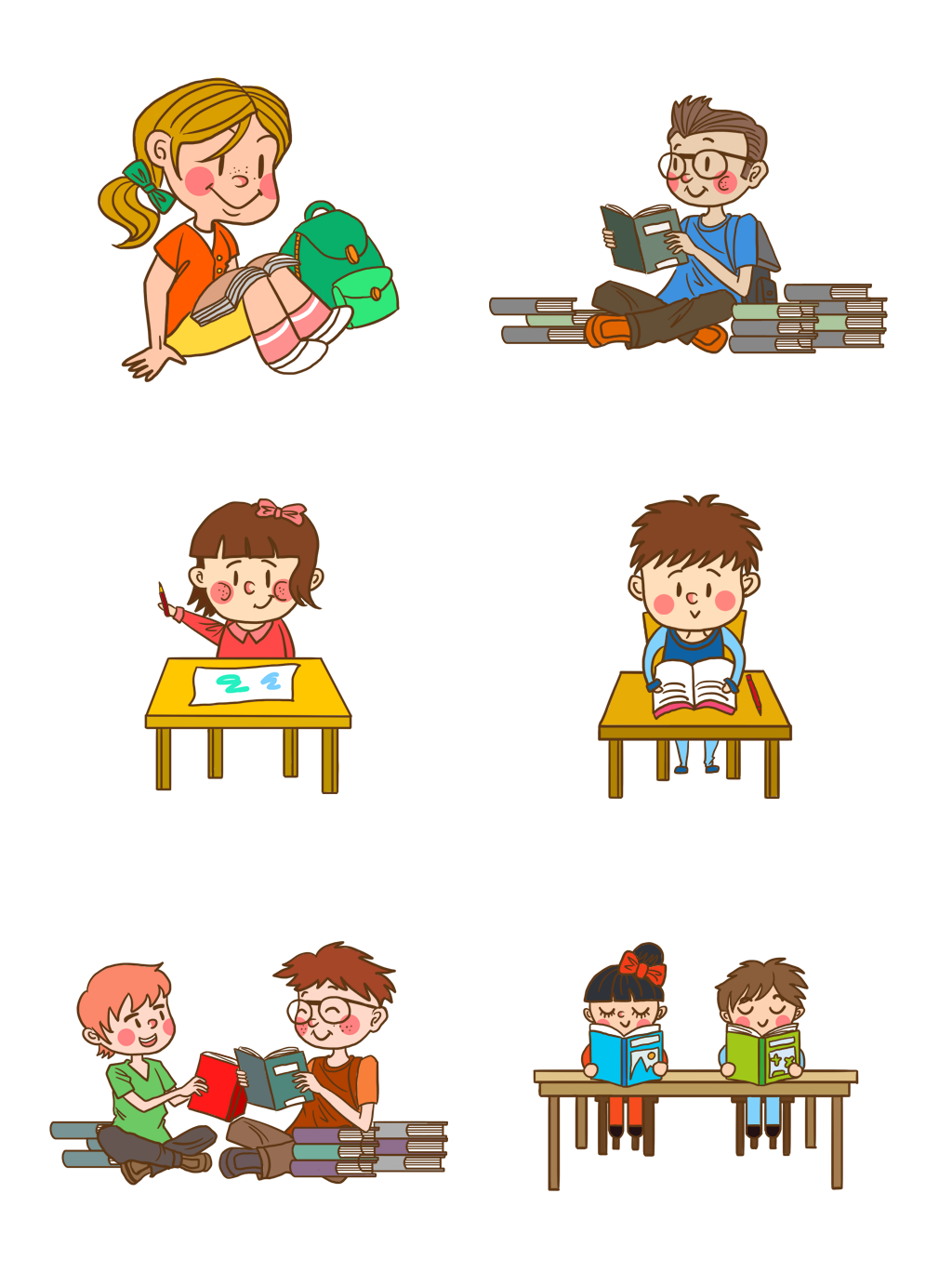 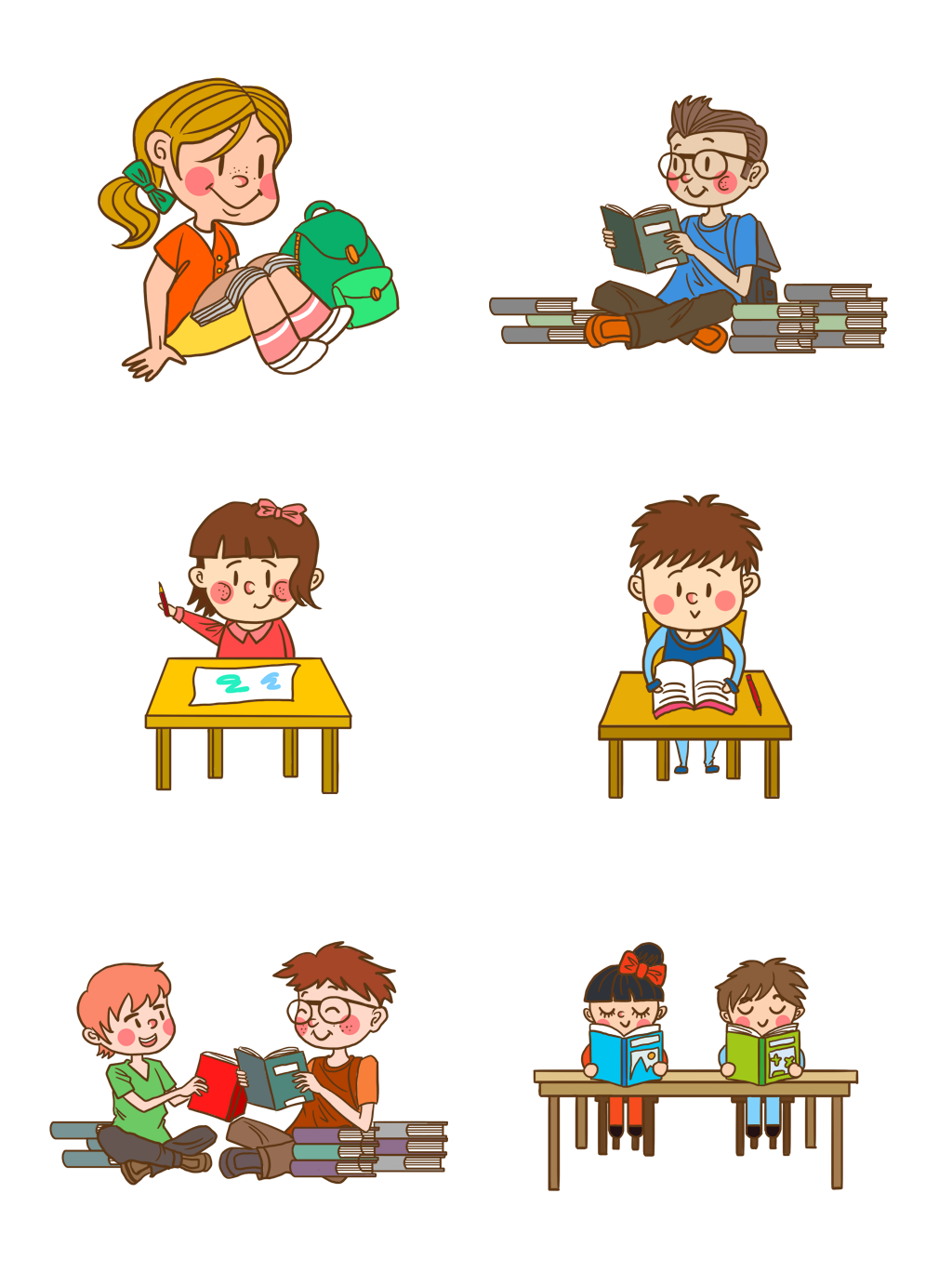 NHẬN XÉT BÀI VIẾT
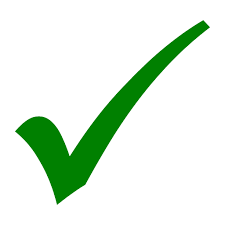 Viết đúng chính tả
 Trình bày đúng, sạch đẹp
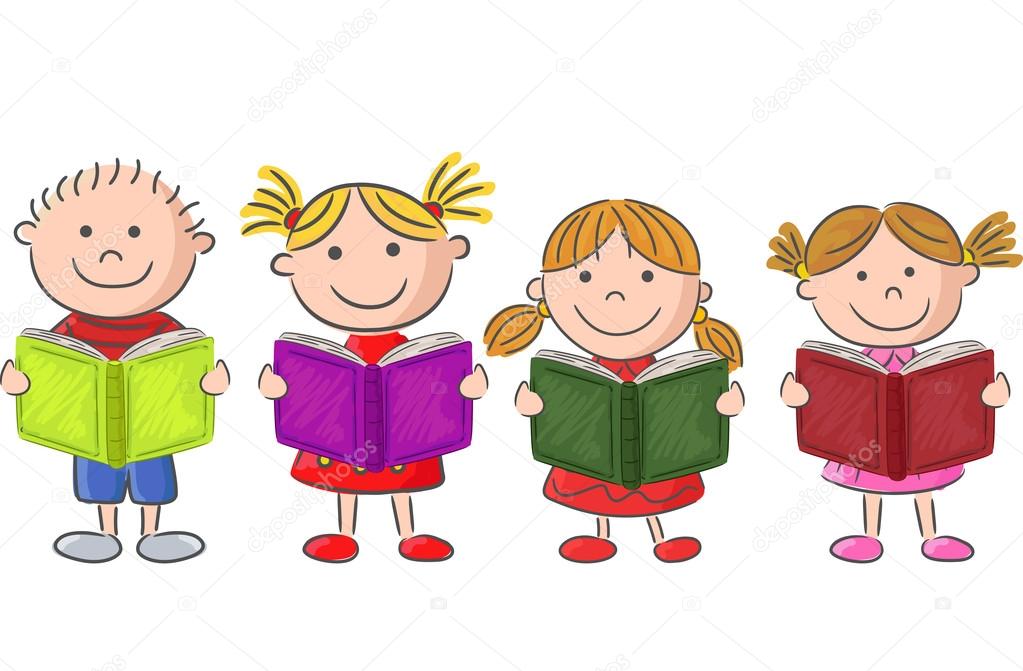 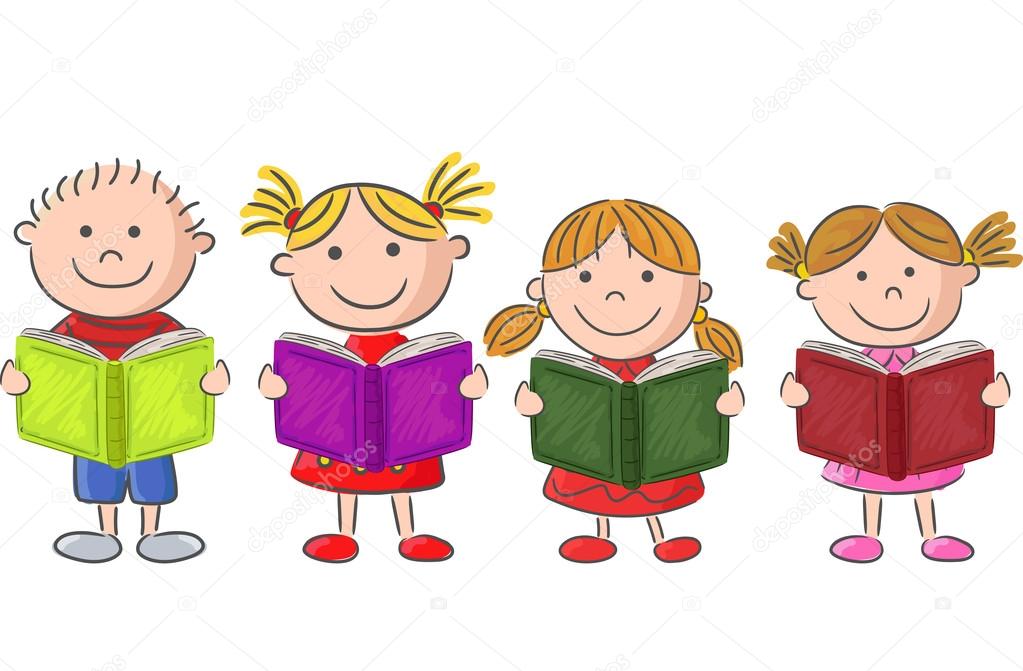 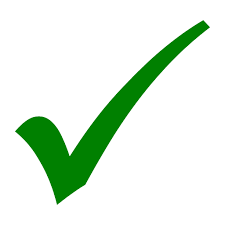 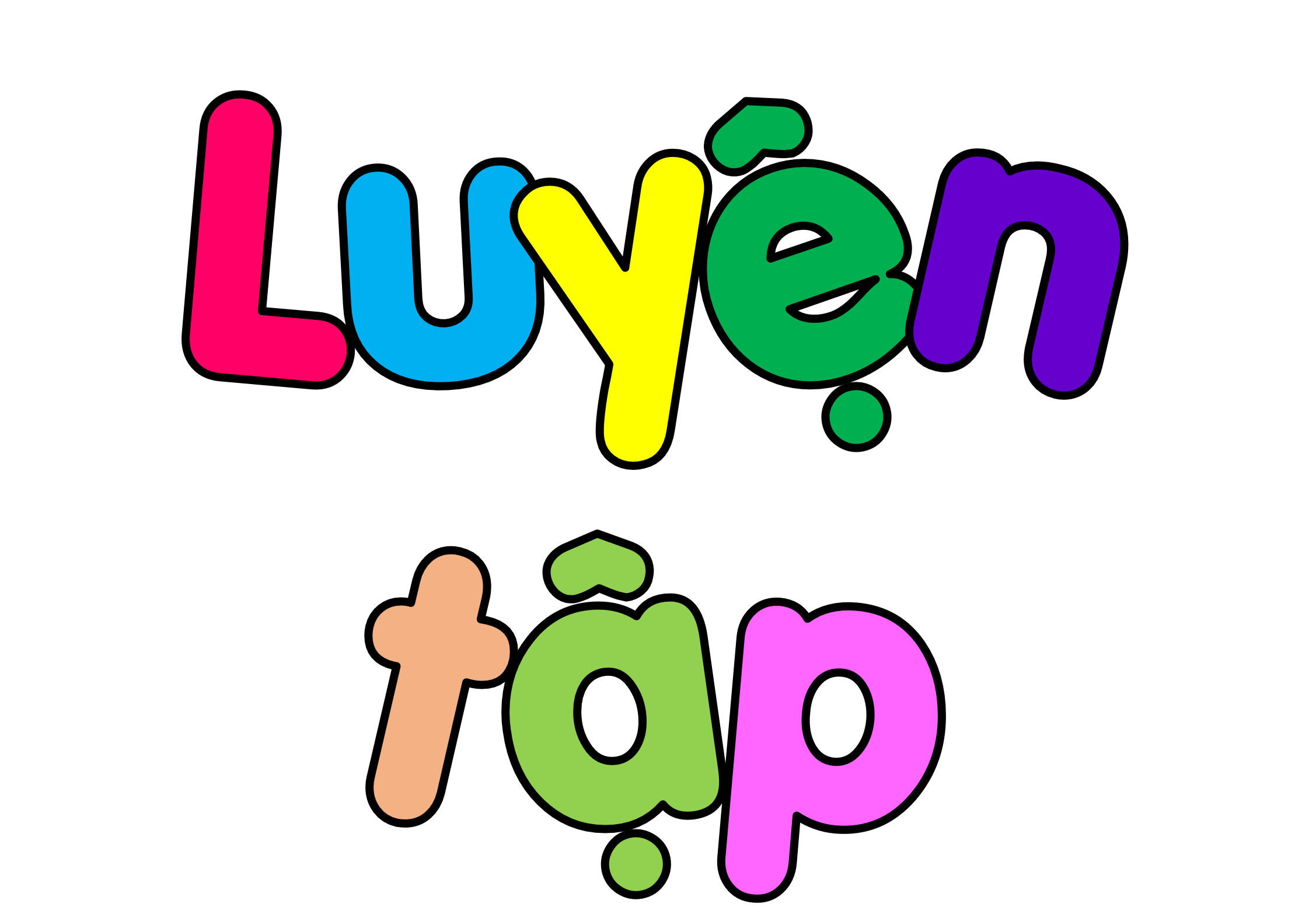 Chọn vần phù hợp với ô trống:
2
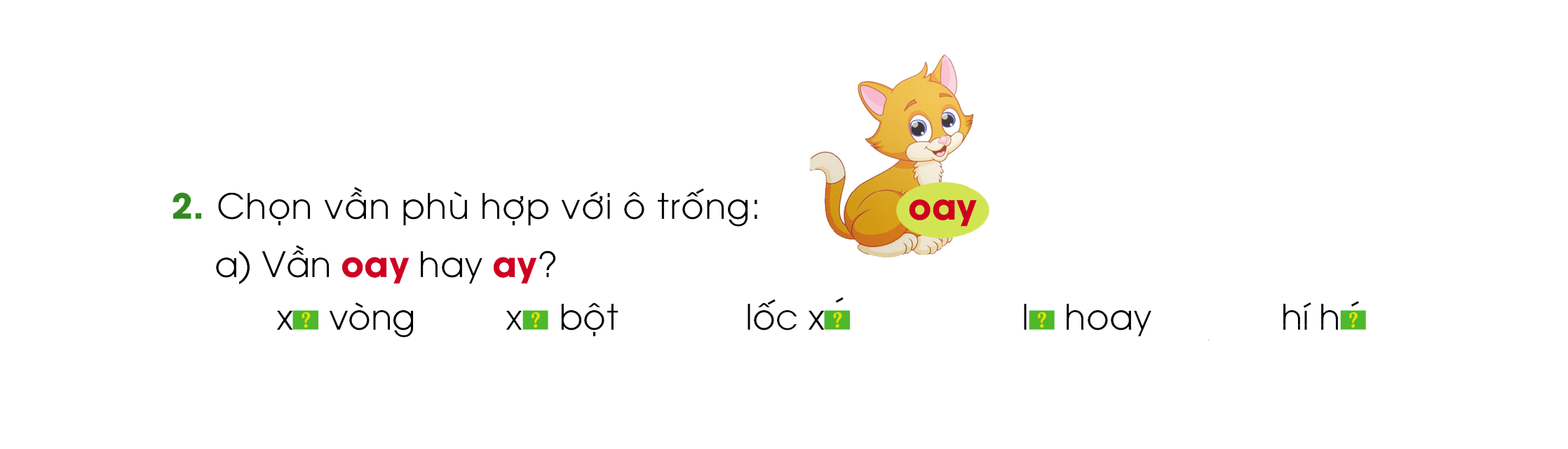 a) Vần oay hay ay?
xoay vòng			xay bột
lốc xoáy			loay hoay		hí hoáy
?
?
?
?
?
b) Vần uây hay ây?
xây nhà			khuấy bột
ngoe nguẩy		ngầy nguậy			khuấy đảo
?
?
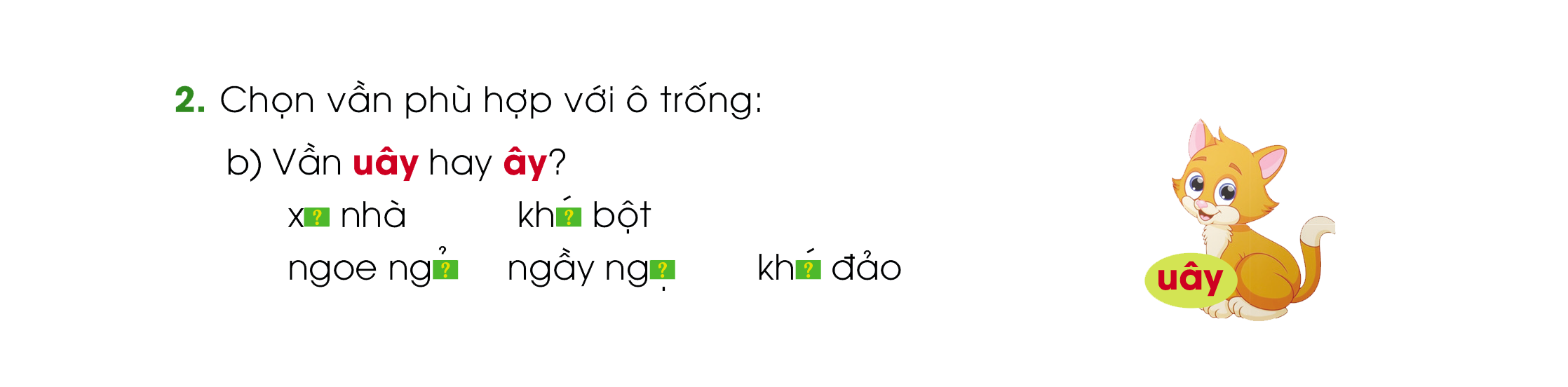 ?
?
?
Tìm các tiếng:
3
a) Bắt đầu bằng d, r hoặc gi, có nghĩa như sau:
- Làm chín vàng thức ăn trong dầu, mỡ sôi.
rán
- Làm cho dính vào nhau bằng hồ, keo, ...
dán
- Cất kín, giữ kín, không để người khác thấy, tìm thấy hoặc biết.
giấu
Tìm các tiếng:
3
b) Chứa dấu hỏi hoặc dấu ngã, có nghĩa như sau:
- Có nghĩa trái ngược với đóng.
mở
- Có nghĩa trái ngược với chìm.
nổi
- Đập nhẹ vào vật cứng bằng một vật cứng khác cho phát ra tiếng kêu.
gõ
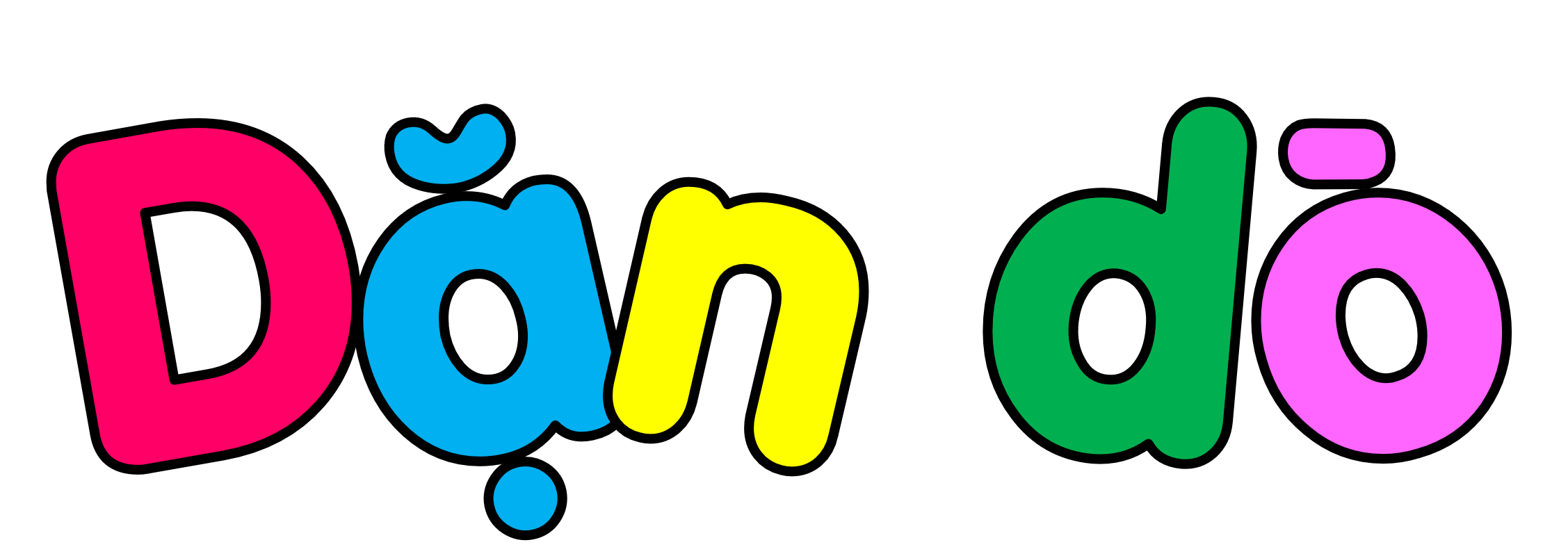 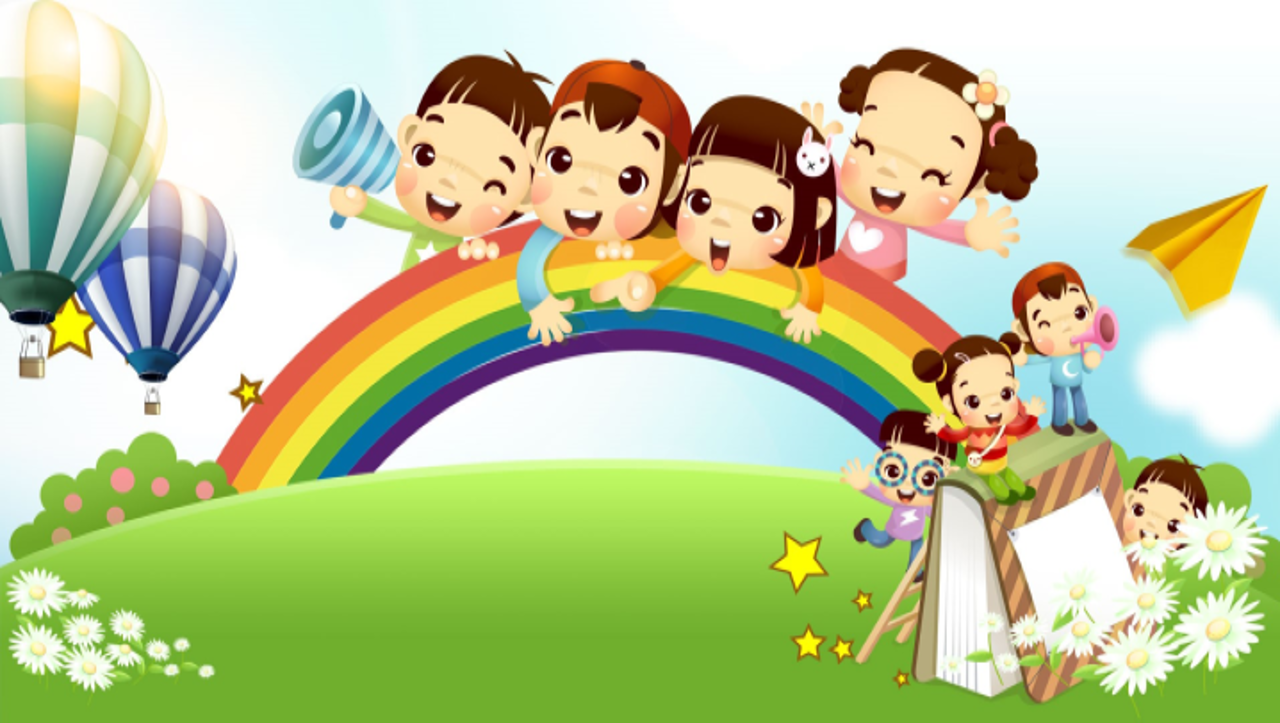 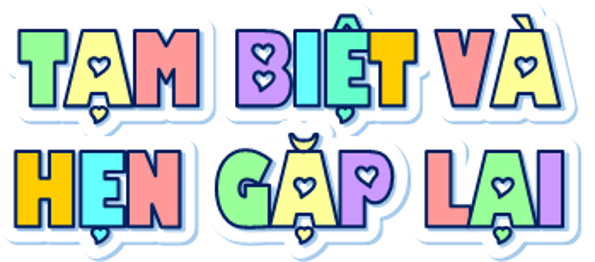